Welcome!
KHỞI ĐỘNG
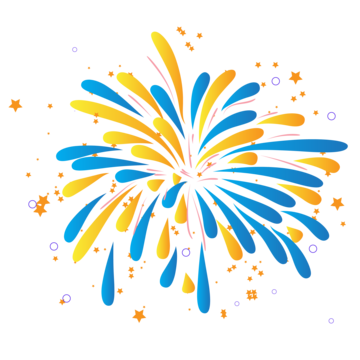 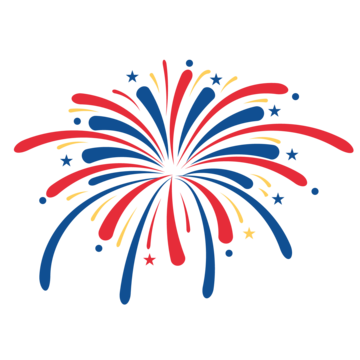 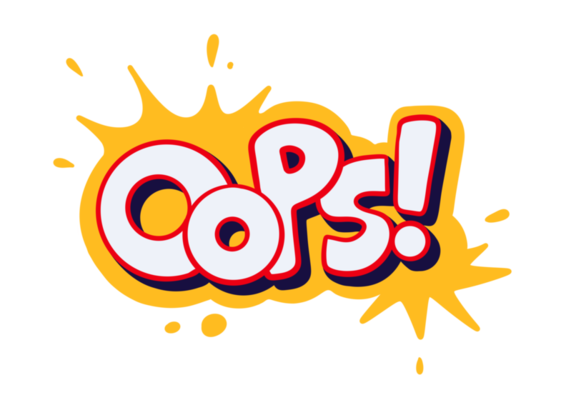 Đ
B
B
O
Đ
F
A
G
A
Ă
A
A
X
Ô
O
C
A
Y
P
M
N
P
C
O
B
U
G
L
L
R
A
E
S
G
G
L
E
A
E
A
D
L
U
Y
Ă
A
B
X
N
O
H
Â
P
A
T
PHÁO HOA LUNG LINH
Pháo hoa đã bị mất màu sắc. Hãy tìm 07 từ khóa để lấy lại màu sắc cho pháo hoa!
Y
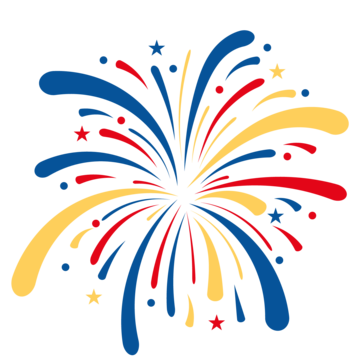 S
K
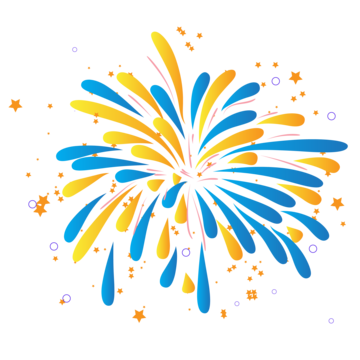 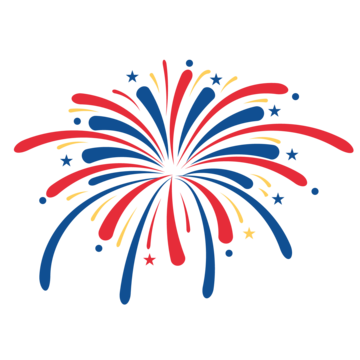 Đ
B
B
O
Đ
F
A
G
A
Ă
A
A
X
Ô
O
C
A
Y
P
M
N
P
C
O
B
U
G
L
L
R
A
E
S
G
G
L
E
A
E
A
D
L
U
Y
Ă
A
B
X
N
O
H
Â
P
A
T
PHÁO HOA LUNG LINH
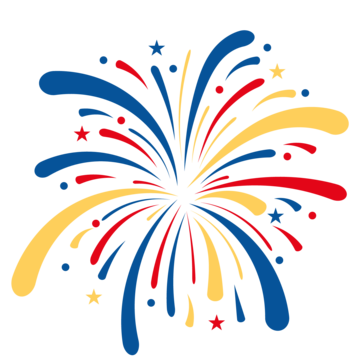 Y
S
K
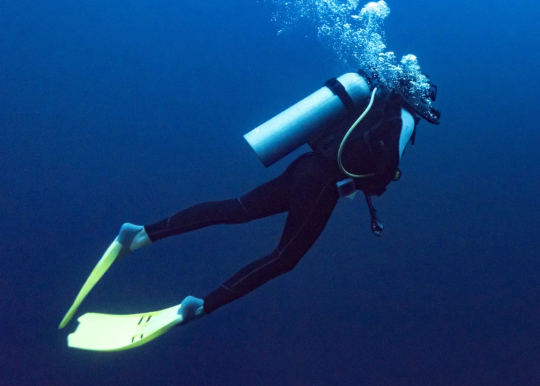 Trường THPT Xuân Diệu
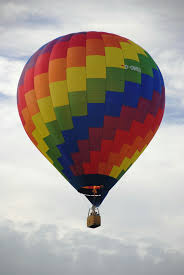 BÀI TẬP
KHÍ LÍ TƯỞNG
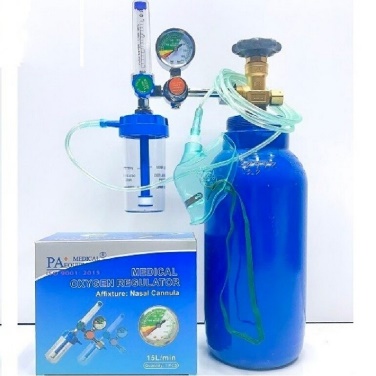 GV: NGUYỄN THỊ MỸ PHƯỢNG
Lớp: 12A1
Tiết 5, ngày 4 tháng 12 năm 2024
Năm học: 2024 - 2025
Khởi động
NỘI DUNG
Củng cố lí thuyết
Bài tập định lượng
Bài tập định tính
Khởi động
NỘI DUNG
Củng cố lí thuyết
Bài tập định lượng
Bài tập định tính
DOMINO NHIỆM MÀU
- Mỗi nhóm có 1 bộ domino về các kiến thức của chất khí lí tưởng.
- Mỗi quân domino có hình dạng khác nhau. Màu vàng là câu hỏi, màu đen là câu trả lời
- Hãy xếp các quân cờ liên kết với nhau, xuất phát từ quân Start, tuân theo quy luật domino để hoàn chỉnh phần hệ thống hóa kiến thức và tạo được một hình dạng đặc biệt.
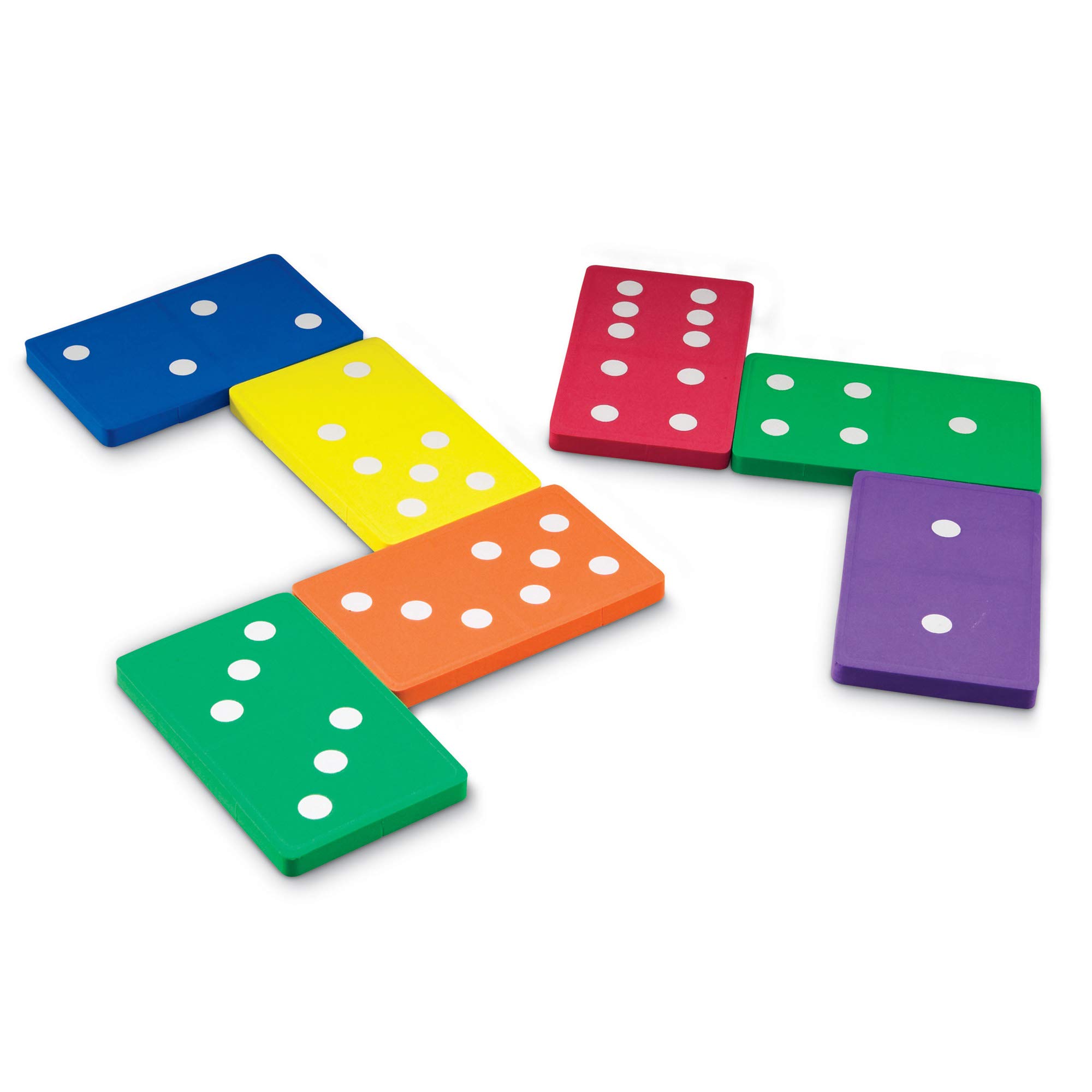 DOMINO NHIỆM MÀU
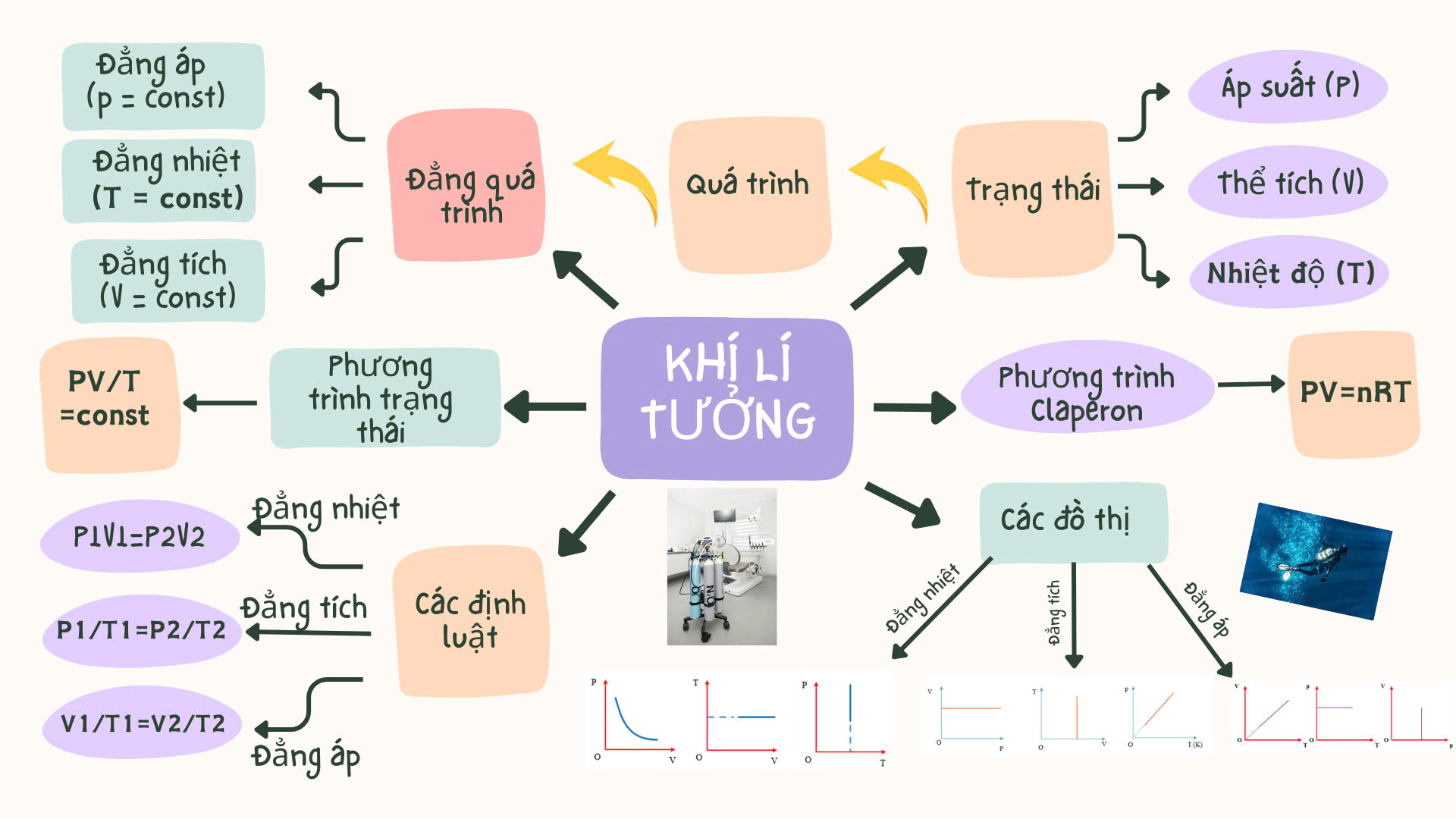 Khởi động
NỘI DUNG
Củng cố lí thuyết
Bài tập định lượng
Bài tập định tính
Khởi động
NỘI DUNG
Củng cố lí thuyết
Bài tập định lượng
Bài tập định tính
Một khối khí khi đặt ở điều kiện nhiệt độ không đổi thì có sự biến thiên của thể tích theo áp suất như hình vẽ. Khi áp suất có giá trị 0,5kN/m2 thì thể tích của khối khí bằng
A. 1,2 kN/m3.	
B. 4,8 m3.
C. 1,2 m3.	
D. 4,8 kN/m3.
BÀI TẬP 1
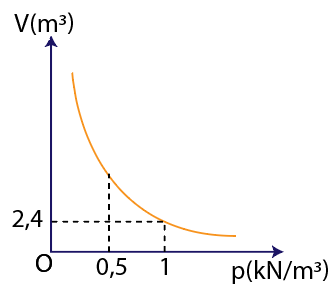 p (kN/m2)
Một khí lý tưởng ở  27 0C được đun nóng ở áp suất không đổi để thể tích của nó tăng gấp đôi. Nhiệt độ của khí lúc sau bằng 
A. 300 0C.	B. 54 0C.	
C. 600 0C.	D. 327 0C.
BÀI TẬP 2
Trong điều kiện thể tích không đổi, chất khí có nhiệt độ ban đầu là 17 0C, áp suất thay đổi từ 2 atm đến 8 atm thì độ biến thiên nhiệt độ là
A. 51 0C.	B. 1160 0C.	
C. 870 0C.	D. 68 0C.
BÀI TẬP 3
Một quả bóng bay chứa 500 m3 khí Helium ở nhiệt độ 27 0C và áp suất 1,013.105 Pa. Thể tích của khí Helium này ở nhiệt độ -3 0C và áp suất 0,5 atm sẽ là
A. 9,17.107 m3.	B. 111,1 m3.	
C. 900 m3.	D. 1111,1 m3.
BÀI TẬP 4
Một bình chứa 0,2 mol khí Nitrogen ở nhiệt độ 300 K và áp suất 1 atm. Bình này có thể tích là bao nhiêu lít?
A. 4,92 lít.	B. 498,6 lít.	
C. 4,92.10-3 lít.	D. 203,3 lít.
BÀI TẬP 5
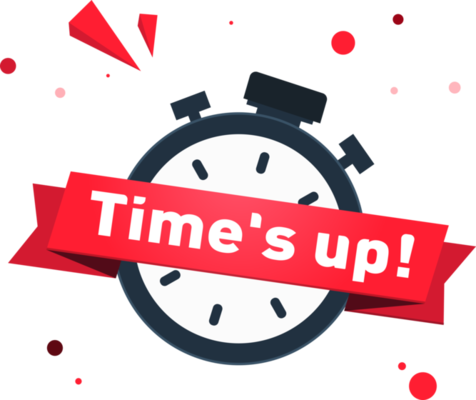 HẾT GIỜ
ĐÁP ÁN
Khởi động
NỘI DUNG
Củng cố lí thuyết
Bài tập định lượng
Bài tập định tính
Khởi động
NỘI DUNG
Củng cố lí thuyết
Bài tập định lượng
Bài tập định tính
PHẦN TRÌNH BÀY CỦA CÁC NHÓM
THANK YOU!
Cảm ơn quý thầy cô và các em học sinh đã tham gia tiết học!